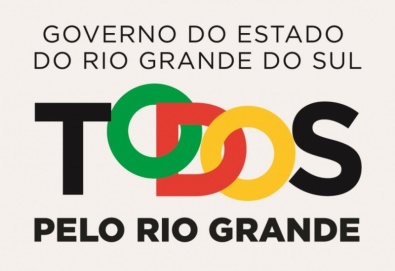 Secretaria da 
Segurança Pública
PesquisaPerfil dos femicídios – estudo anual2014 - Lei Maria da PenhaOBSERVATÓRIO DA VIOLÊNCIA CONTRA  A MULHERDIVISÃO DE ESTATÍSTICADEPARTAMENTO DE GESTÃO E ESTRATÉGIA OPERACIONAL
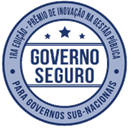 Série Histórica Femicídio
Redução de 25,74% nos femicídios nesta série histórica
Femicídios 2014
Dados do Fato (%)
Femicídio 2014
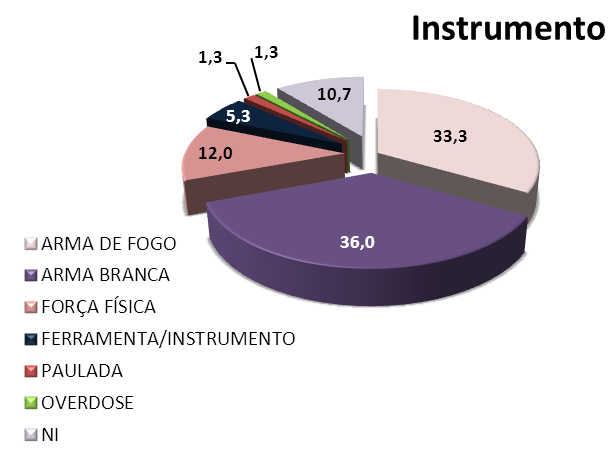 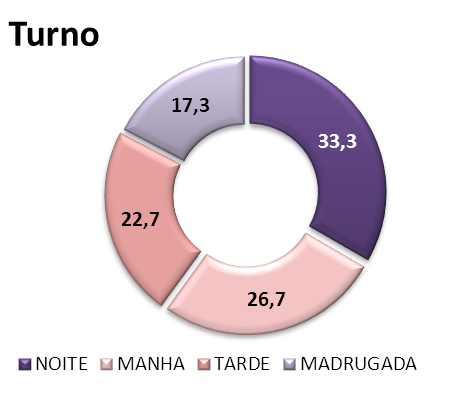 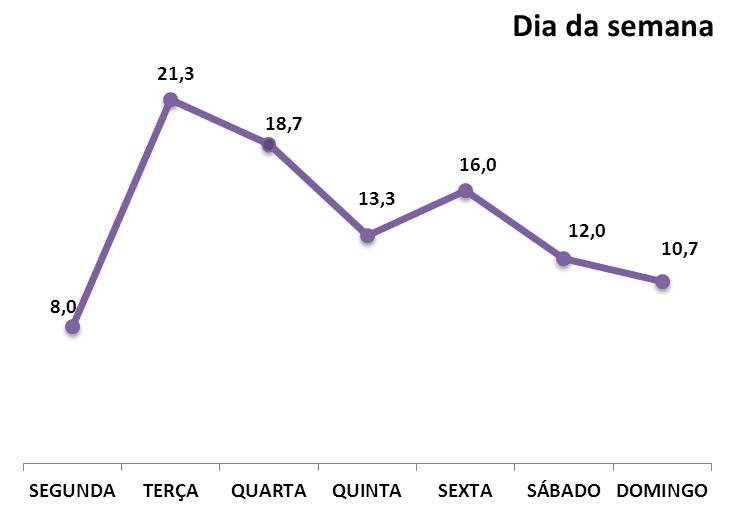 Dados do Fato (%)
Femicídio 2014
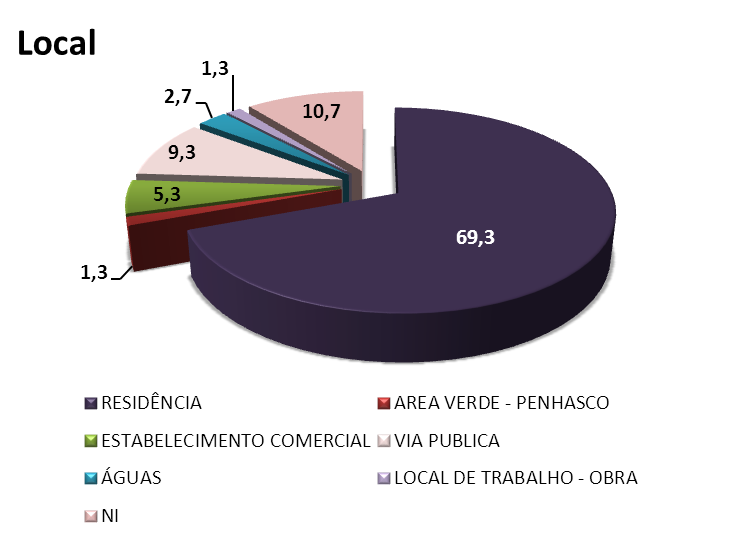 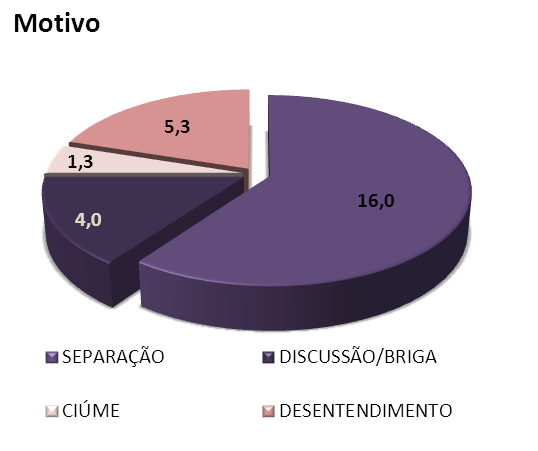 Dados válidos, levando em conta que do total de ocorrências, 73,3%  não apresentavam o motivo que levou o autor à agressão.
Dados do Fato (%)
Femicídio 2014
10 municípios mais incidentes
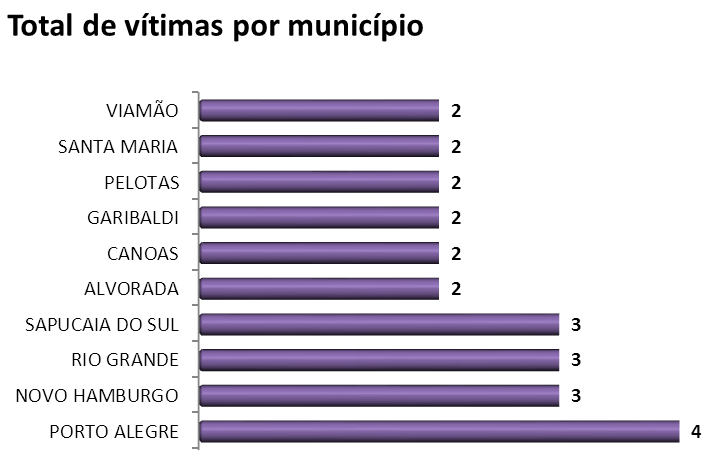 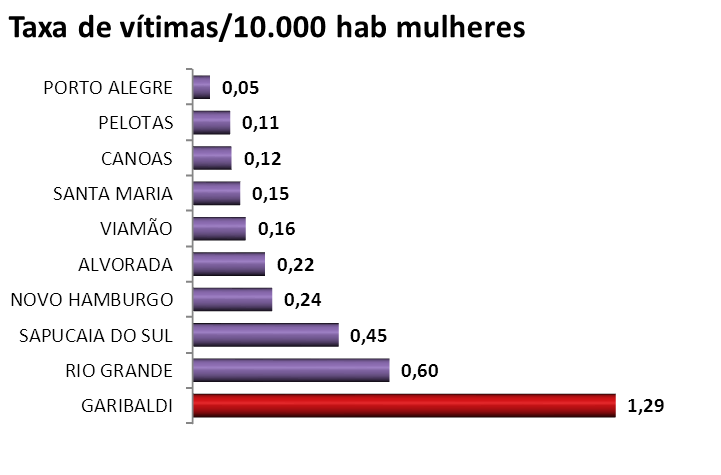 Dados da Vítima (%)
Femicídio 2014
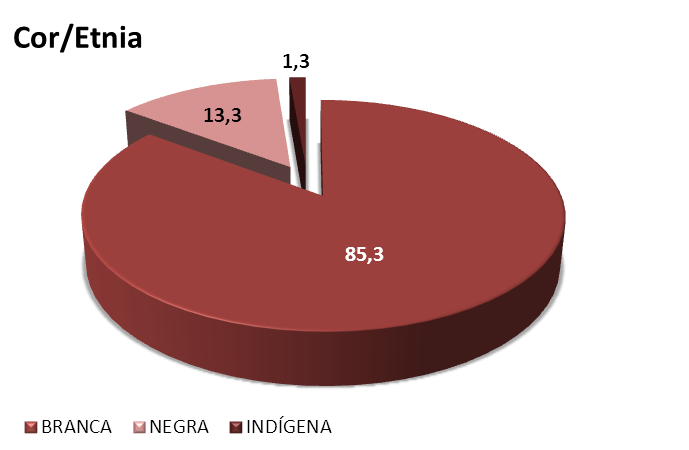 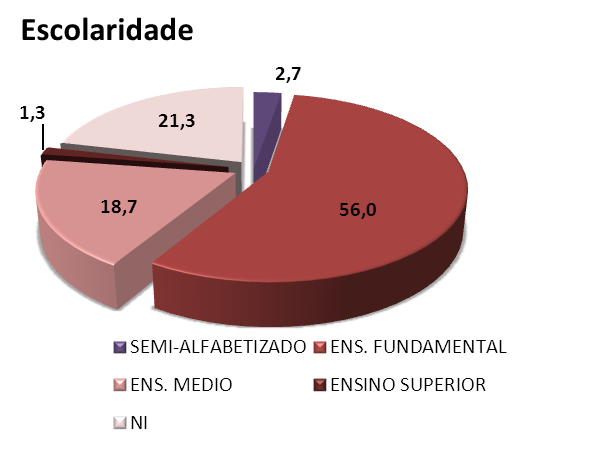 Dados da Vítima (%)
Femicídio 2014
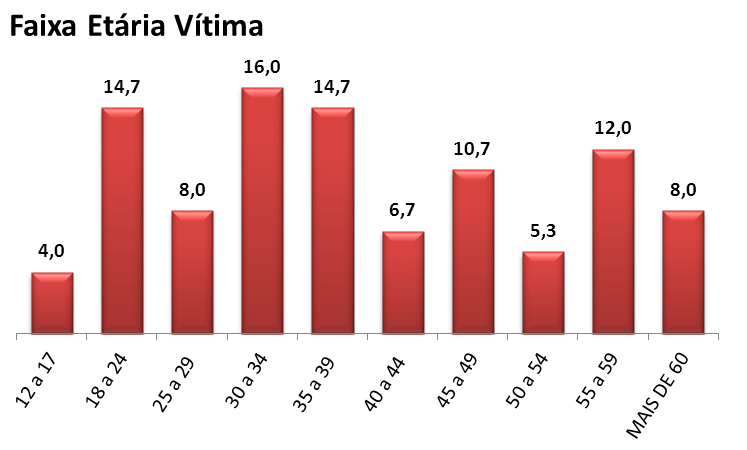 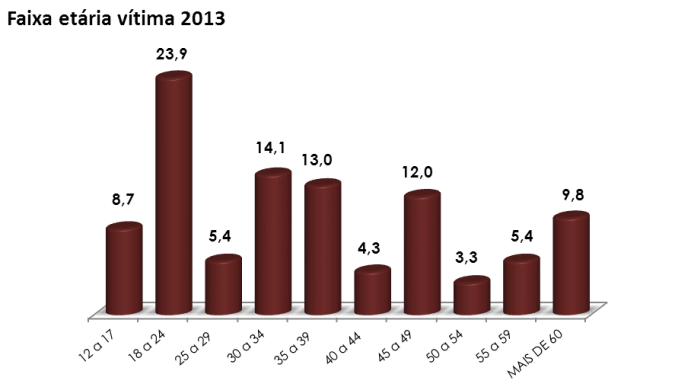 No ano de 2014 ocorreu uma variação no perfil etário das vítimas.  
Na comparação entre os gráficos, ao lado o perfil de 2013,e acima o perfil de 2014, nota-se uma distribuição das faixas etárias com mais equilíbrio em 2014 contra uma prevalência de vítimas na faixa de idade entre 18 e 24 anos de 2013.
Dados da Vítima (%)
Femicídio 2014
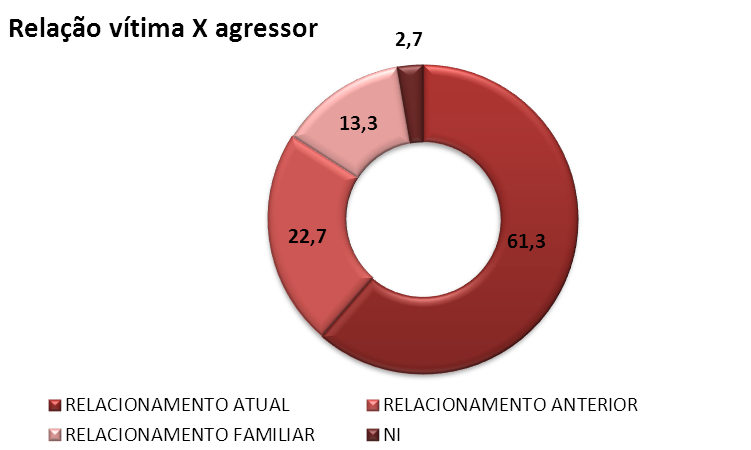 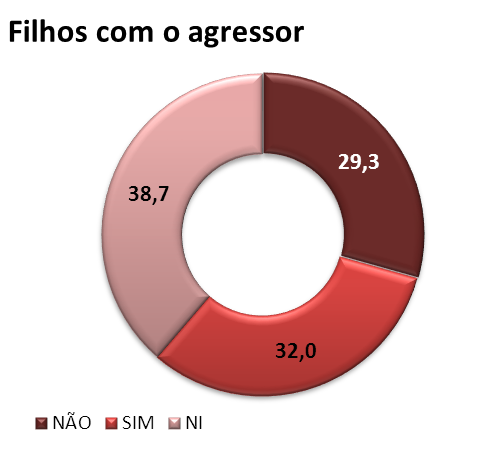 Relacionamento atual: marido, companheiro, namorado, relação extra conjugal
Relacionamento anterior: ex-marido, ex-companheiro,ex-namorado
Relacionamento familiar: irmão,filho(a), genro, ex-genro, cunhado
Dados da Vítima (%)
Femicídio 2014
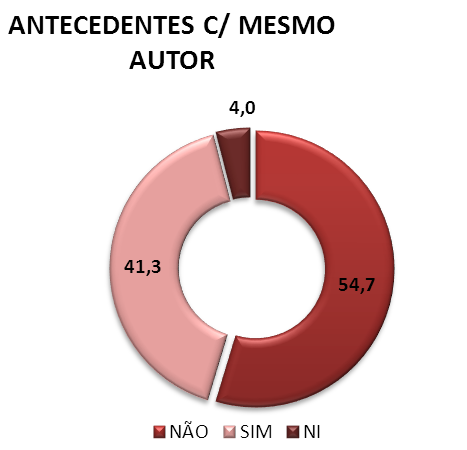 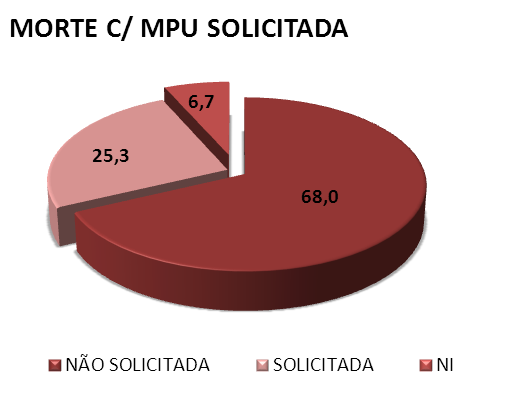 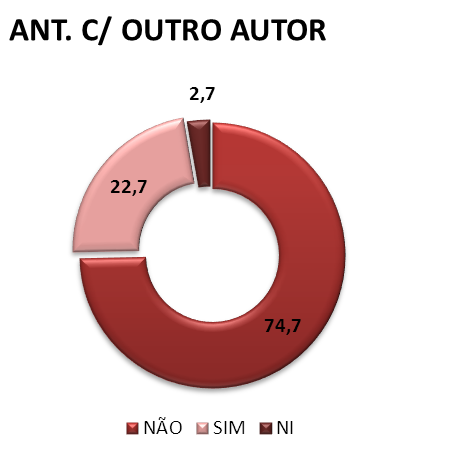 Informações retiradas das ocorrências.
Dados do Agressor (%)
Femicídio 2014
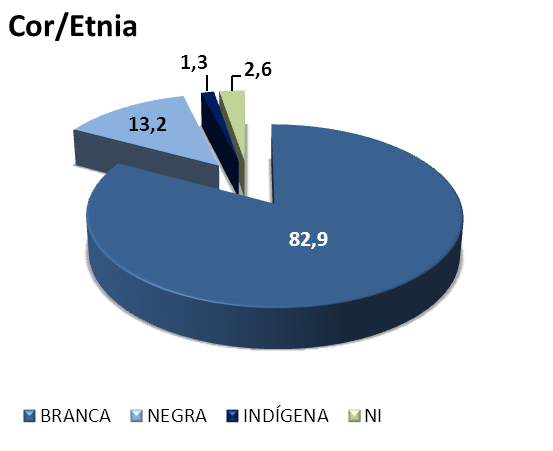 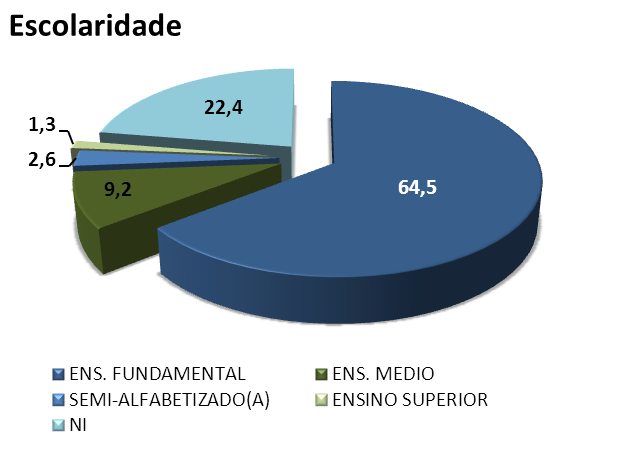 Dados do Agressor (%)
Femicídio 2014
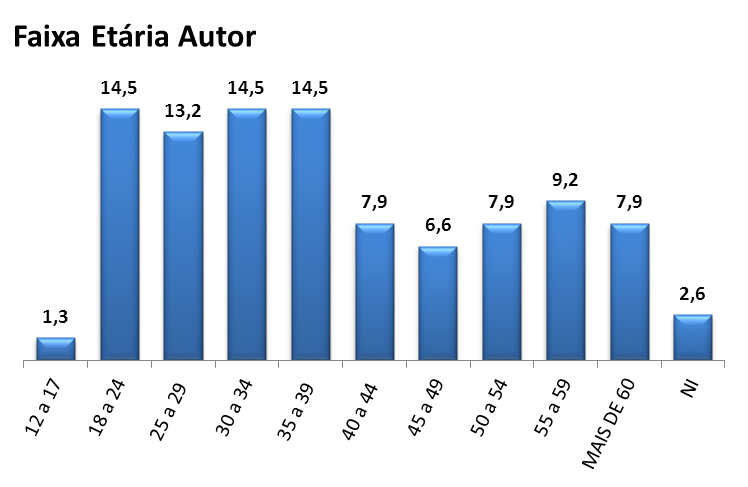 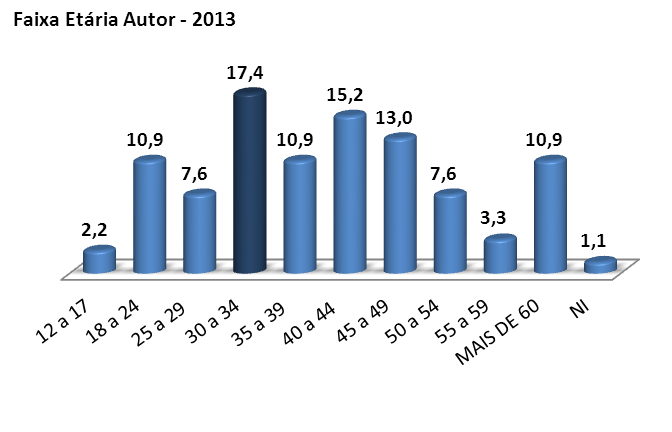 Observou-se no período de um ano, uma variação no perfil etário dos agressores.  
O gráfico ao lado, do perfil de 2013, mostra uma prevalência de agressores na faixa de idade entre 30 e 34 anos, já em 2014, houve uma distribuição deste critério, com o percentual maior variando entre 18 e 39 anos, assim como  nas outras faixas.
Dados do Agressor (%)
Femicídio 2014
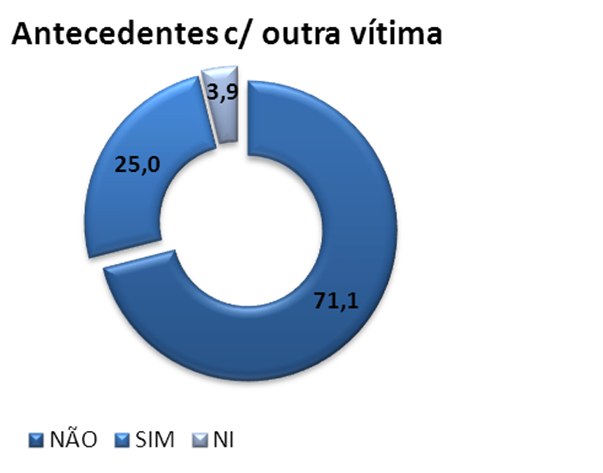 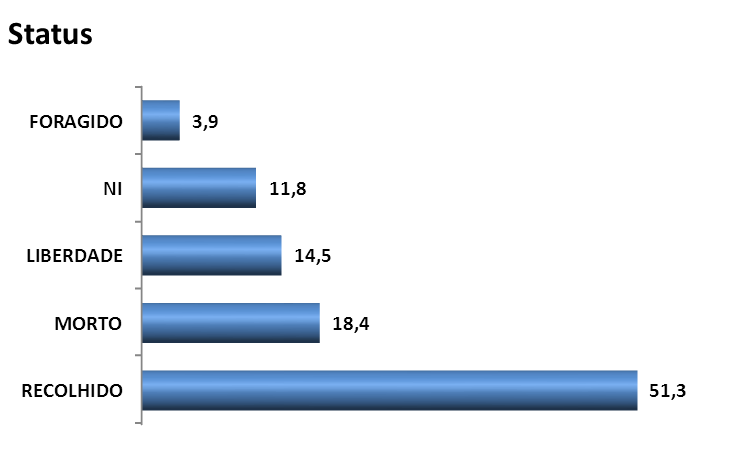 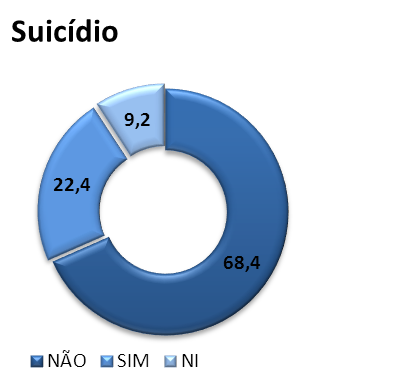 Dados comparativos (%)
Femicídio 2014
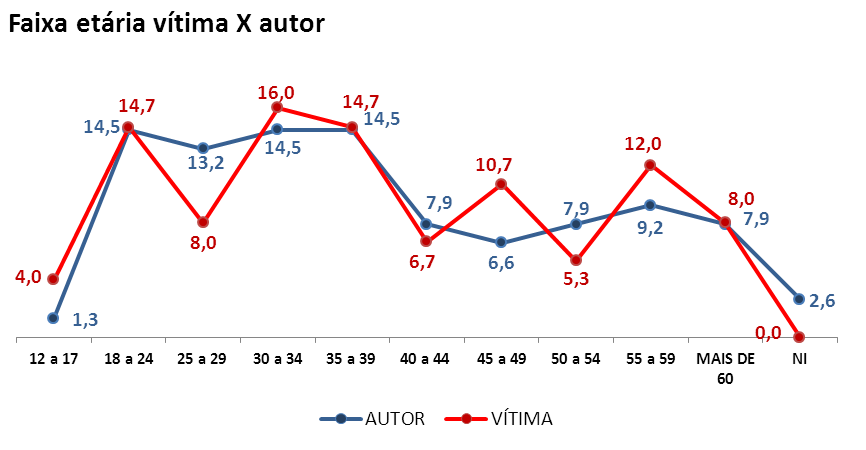 Dados comparativos (%)
Femicídio 2014
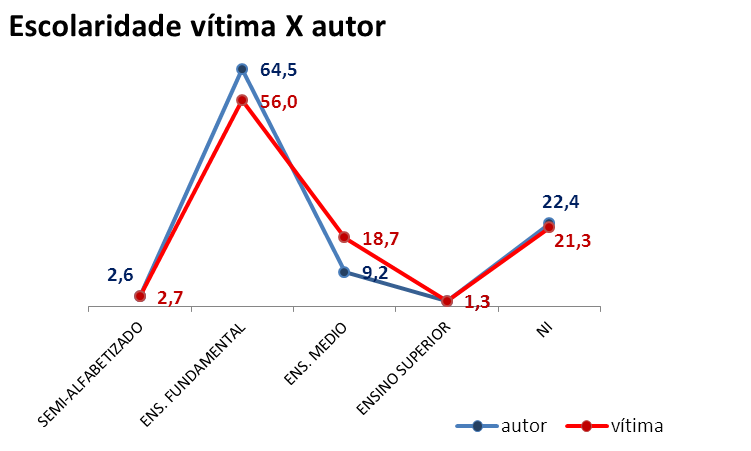 Outros crimes contra as mulheres –    Lei Maria da Penha - RS
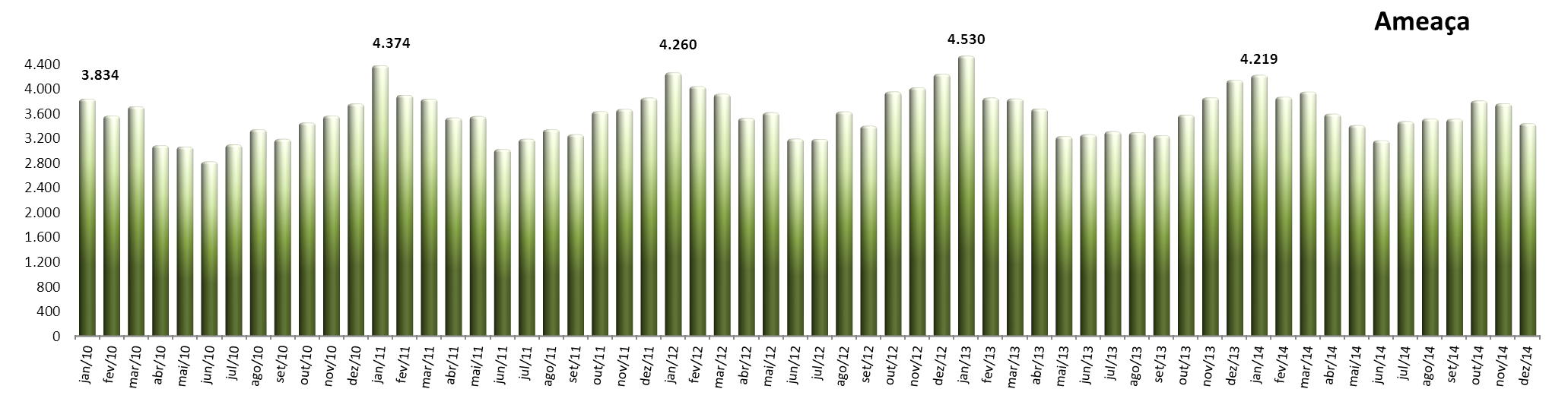 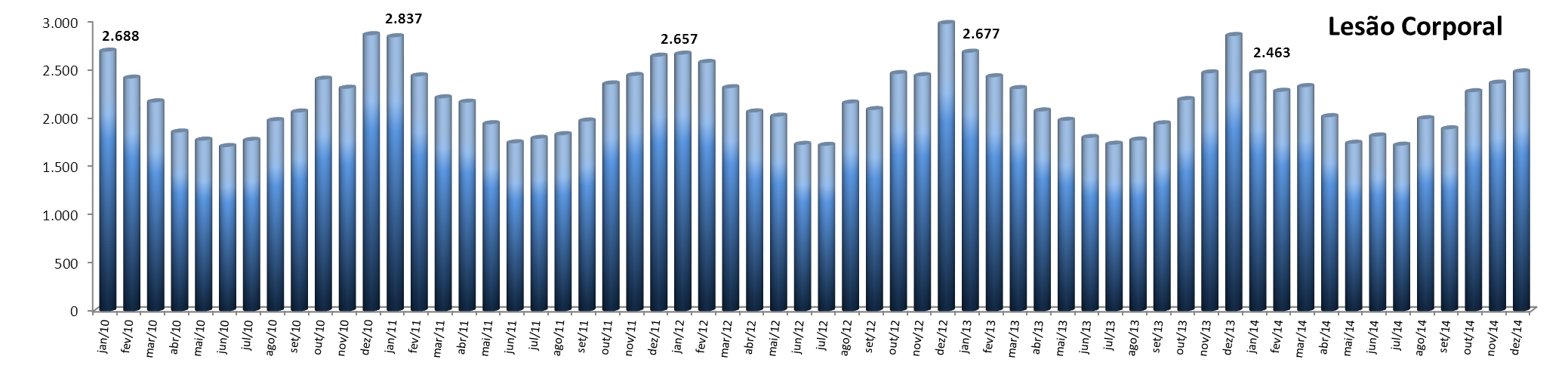 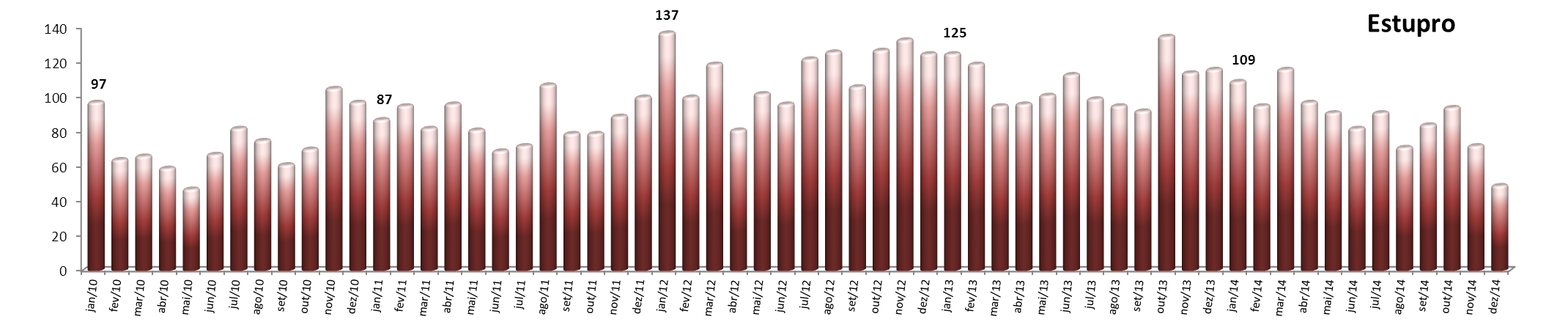 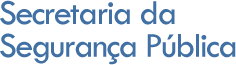 Fim
”A primeira igualdade, é a justiça."  Victor Hugo
OBSERVATÓRIO DA VIOLÊNCIA CONTRA A MULHER
Técnica responsável: Helena Simeonidis Grillo
Av. Voluntários da Pátria nº 1358 – 7º andar / CEP: 90230-010 – Centro – Porto Alegre, RS 
Fone: 3288 1965 /  3288 5066 /  3288 5060  / E-mail: observatoriomulher@ssp.rs.gov.br